OPTI 202LLab #11 – Photoconductorsand Basic Electrical Measurements
Dr. Mike Nofziger
Professor
College of Optical Sciences
University of Arizona
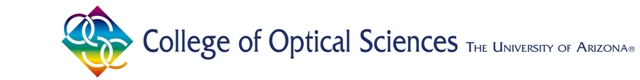 Dr. Mike Nofziger   2015
Lecture  #11 Outline:     ● Basics of Electrical Measurements	- Voltage, Current, Resistance		- DC vs. AC	- Ohm’s Law     ● Basic Electronic Instrumentation	- How to use a Digital Multimeter     ● Basic Circuit Construction	- How to use a breadboard (the electrical kind!)     ● Build Simple Electronic Circuits—Resistive Divider     ● Photoconductors	- V
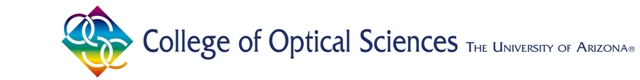 Dr. Mike Nofziger   2015
Lecture 11
Basics of Electrical Measurements:     ● Voltage, Current, Resistance	- Voltage (EMF) is the force that causes electrons to flow in a 	circuit.  It has units of volts  [V, mV, μV, kV, MV, etc.].	It is the equivalent to the water pressure in a garden hose.	- Current is the flow of electrons per second, past any given point 	in an electrical circuit.  It has units of amperes.  [A, mA, uA, etc.]	It is the equivalent to how much water flows out of the 	garden hose per second.     	- Resistance is what restricts the flow of electrons in an electrical 	circuit.  It has units of ohms.  [Ω, mΩ, kΩ, MΩ, etc.]	It is the equivalent to a restriction in the garden hose that 	limits the flow of water (the diameter of the hose, a kink in it, 	etc.)
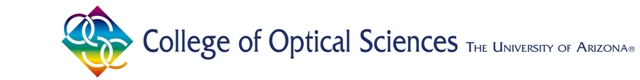 Dr. Mike Nofziger   2015
Lecture 11
Basics of Electrical Measurements:     ● DC ≡ “Direct Current”     (also DCV for “DC” voltage)        DC circuit ≡ an electrical circuit where the voltage (and therefore the         current) is constant as a function of time:	• batteries	• a power supply	• the +5V supplied by a USB computer connector	•  …?     ● AC ≡ “Alternating Current”     (also ACV for “AC” voltage)        AC circuit ≡ an electrical circuit where the voltage (and therefore the         current) varies with time:	• the 120VAC supplied by your power company	• the output of a transformer	 • the output of a DC-AC converter (a power inverter)	•  …?     → Wall “plug-in” transformers (“a.k.a. wall-warts) can supply either         an AC or a DC voltage…!?!
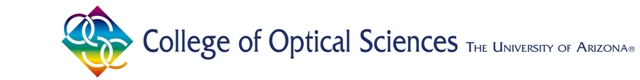 Dr. Mike Nofziger   2015
Lecture 11
Basics of Electrical Measurements:     ● Some AC waveforms:NOTE:  A photoconductor can be used to measure time-varying optical signals (producing an AC voltage), or a constant level of light (producing a DC voltage.  In our lab, we will only work with constant light levels.)
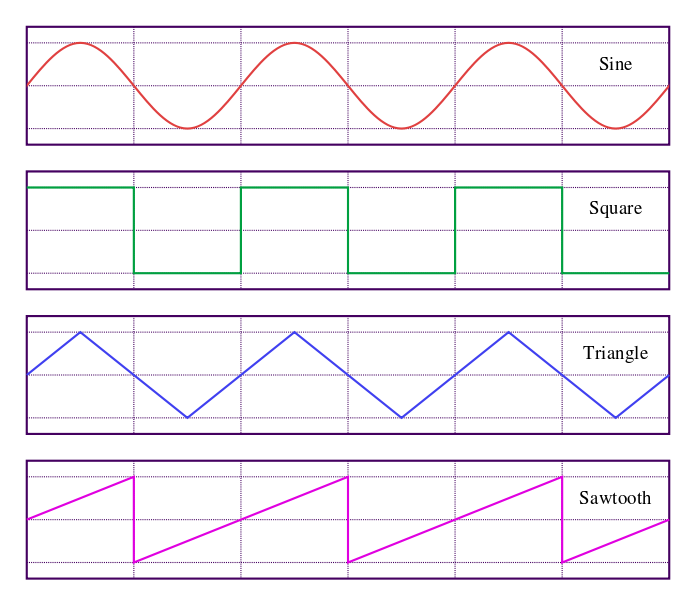 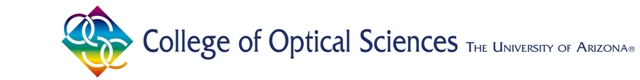 Dr. Mike Nofziger   2015
Lecture 11
Basics of Electrical Measurements:     ● Ohm’s Law:        Connects voltage, current, and resistance at any point in        an electrical circuit:                                        also:     	- applies (as written) to DC circuits ● Ohm’s Law for AC circuits:
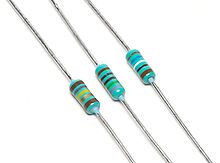 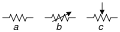 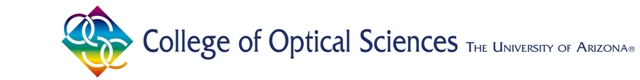 Dr. Mike Nofziger   2015
Lecture 11
Basic Electronic Instrumentation:     ● How to use a Digital Multimeter (DMM)
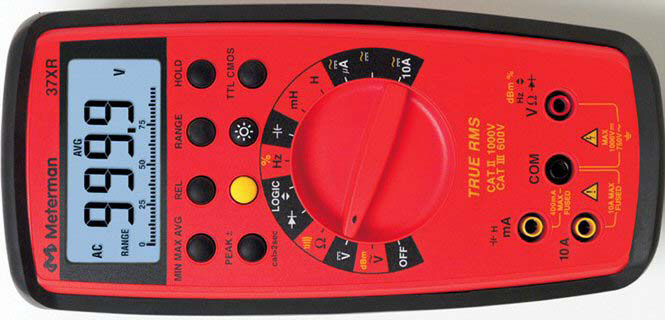 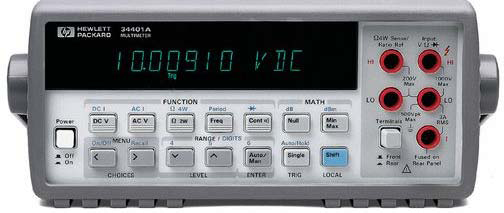 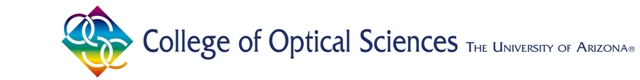 Dr. Mike Nofziger   2015
Lecture 11
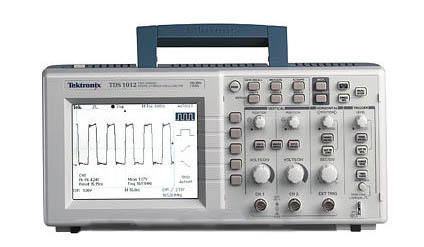 Basic Electronic Instrumentation:     ● How to use an Oscilloscope:
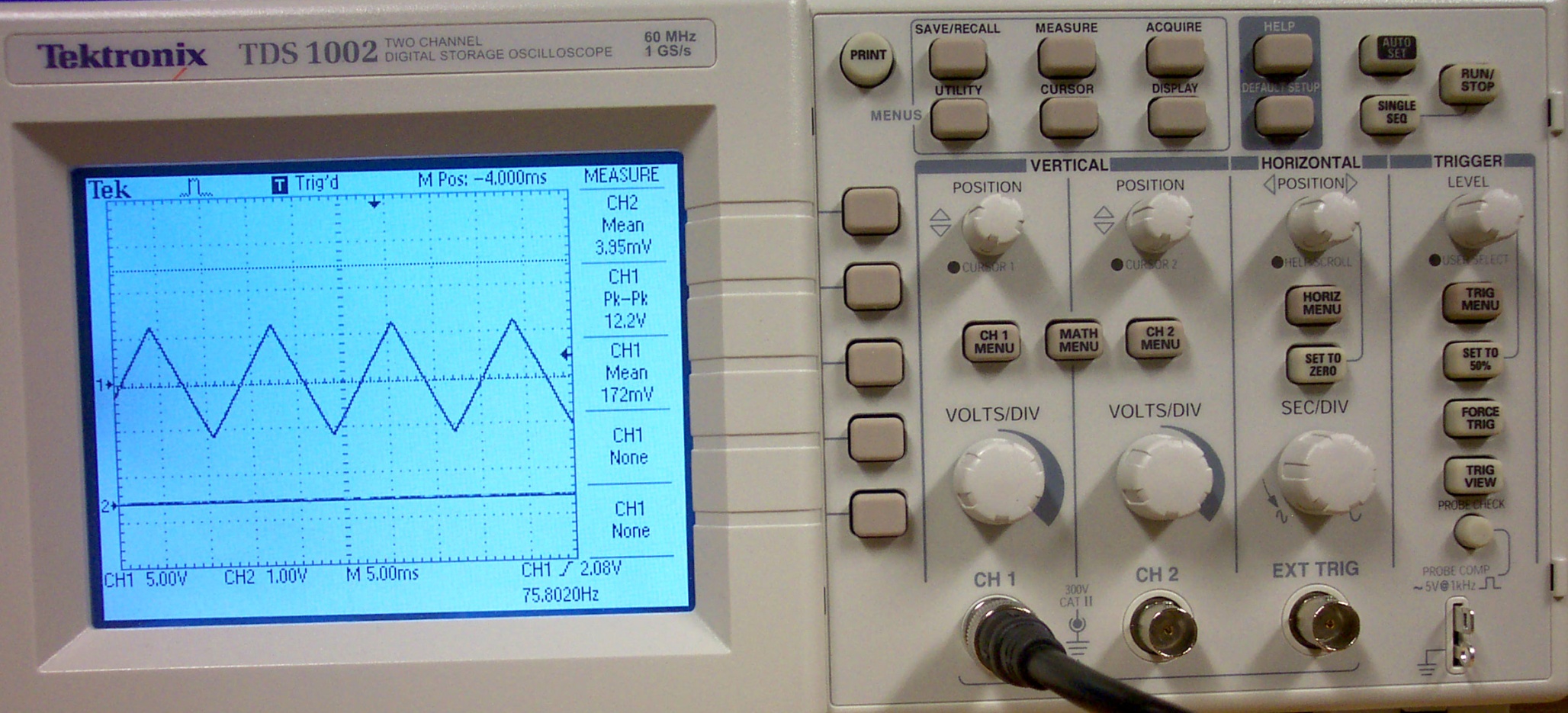 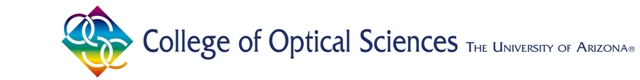 Dr. Mike Nofziger   2015
Lecture 11
Basic Electronic Instrumentation:     ● How to use a Function Generator:
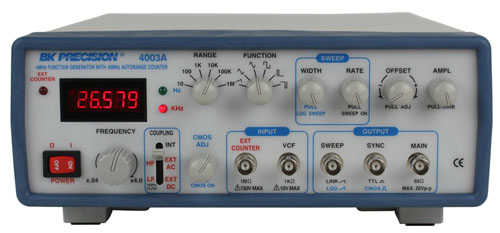 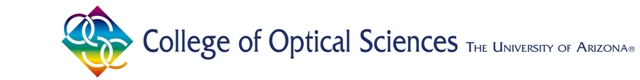 Dr. Mike Nofziger   2015
Lecture 11
Basic Electronic Instrumentation:     ● How to use a Power Supply:
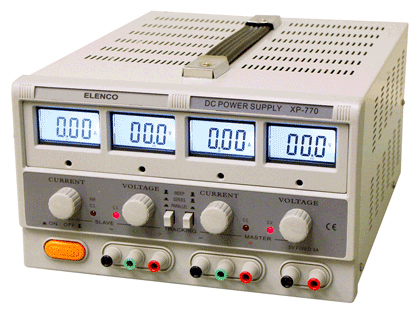 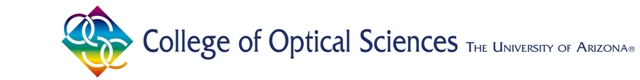 Dr. Mike Nofziger   2015
Lecture 11
Basic Electronic Instrumentation:     ● How to read the resistor code:
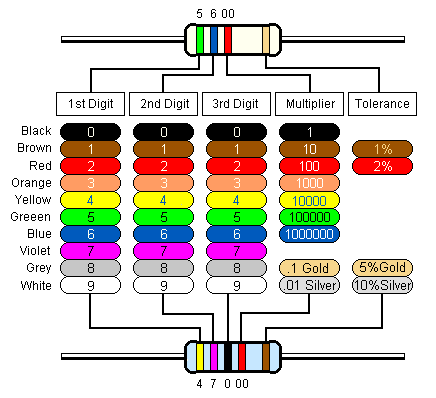 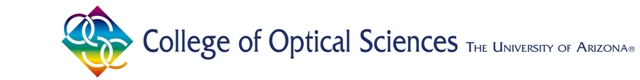 Dr. Mike Nofziger   2015
Lecture 11
Basic Circuit Construction:     ● Layout of an electronic Breadboard:
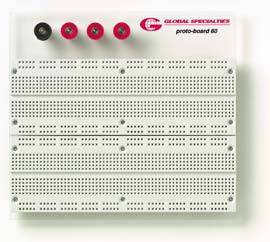 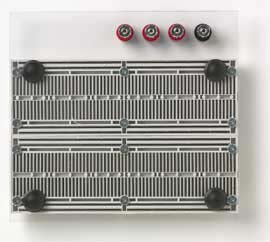 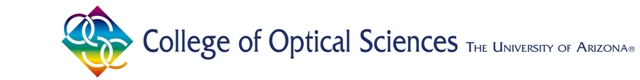 Dr. Mike Nofziger   2015
Lecture 11
Basic Circuit Construction:     ● Layout of an electronic Breadboard:
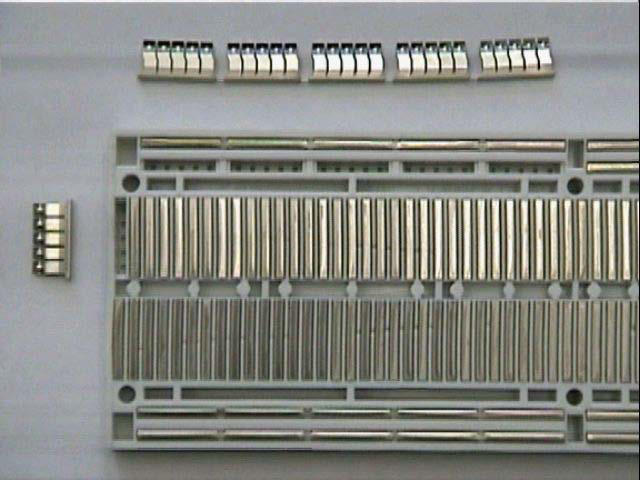 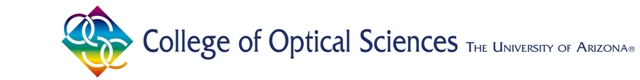 Dr. Mike Nofziger   2015
Lecture 11
Basic Circuit Construction:     ● How to use a Breadboard:
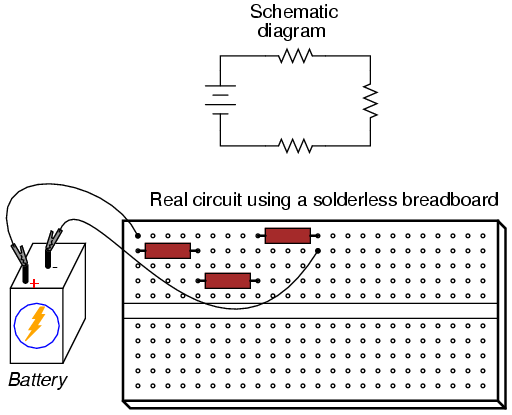 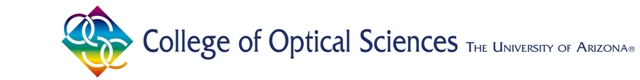 Dr. Mike Nofziger   2015
Lecture 11
Basic Circuit Construction:     ● How to use a Breadboard:
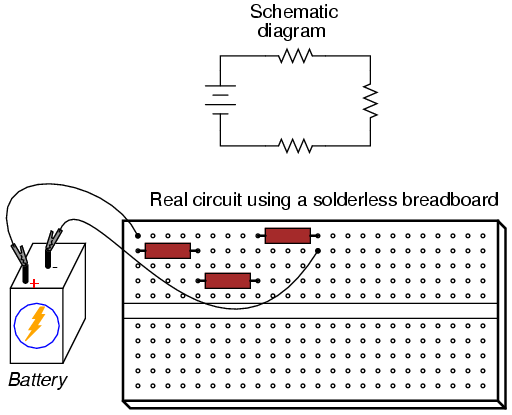 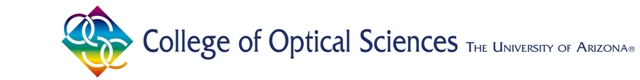 Dr. Mike Nofziger   2015
Lecture 11
Basic Circuit Construction:     ● How to use a Breadboard:
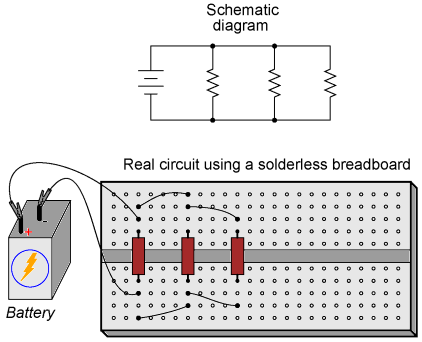 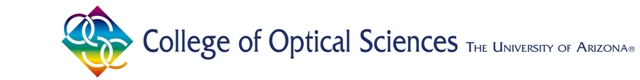 Dr. Mike Nofziger   2015
Lecture 11
Basic Circuit Construction:     ● How to use a Breadboard:
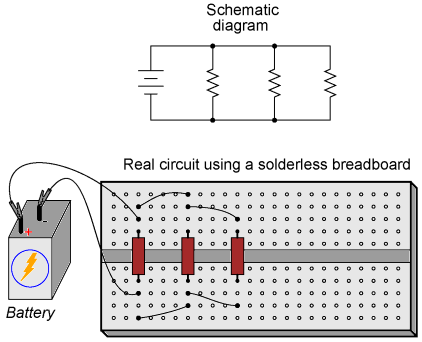 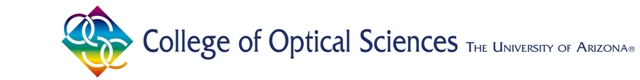 Dr. Mike Nofziger   2015
Lecture 11
Basic Circuit Construction:     ● How to use a Breadboard:
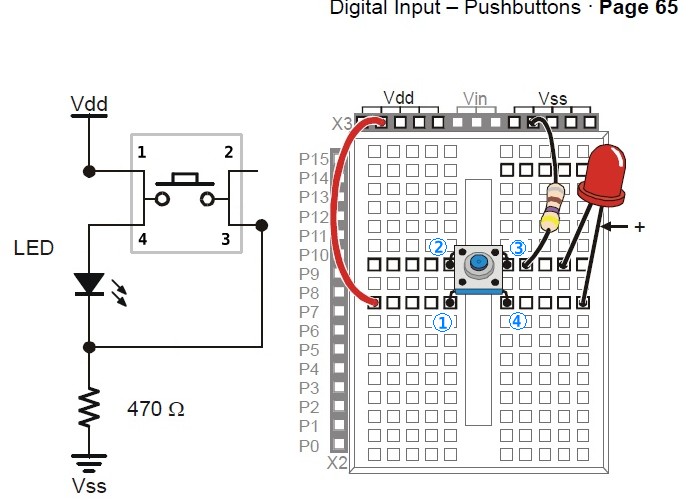 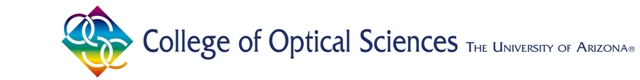 Dr. Mike Nofziger   2015
Lecture 11
Basic Circuit Construction:     ● How to use a Breadboard:
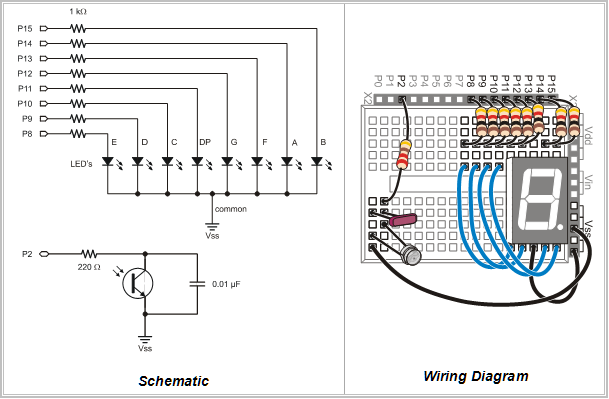 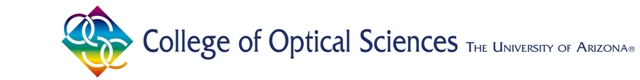 Dr. Mike Nofziger   2015
Lecture 11
Basic Circuit Construction:     ● How to use a Breadboard:
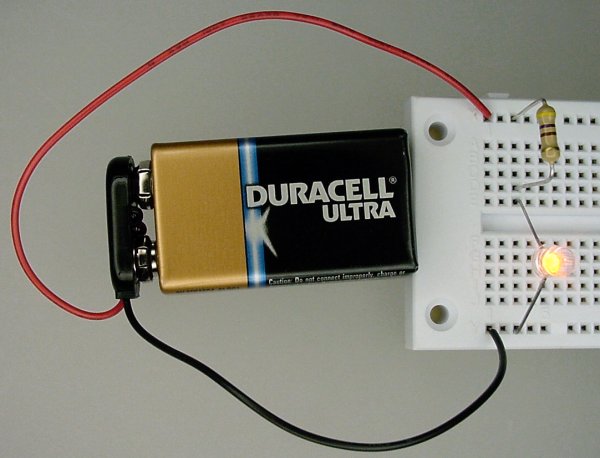 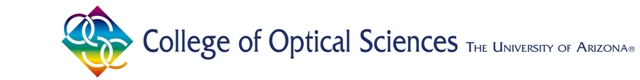 Dr. Mike Nofziger   2015
Lecture 11
Basic Circuit Construction:     ● How to use a Breadboard:
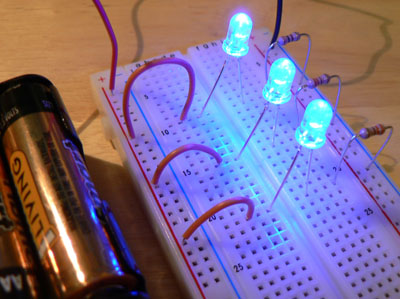 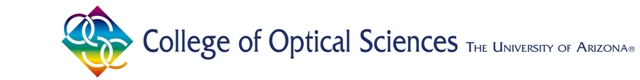 Dr. Mike Nofziger   2015
Lecture 11
Basic Circuit Construction:     ● How to use a Breadboard:
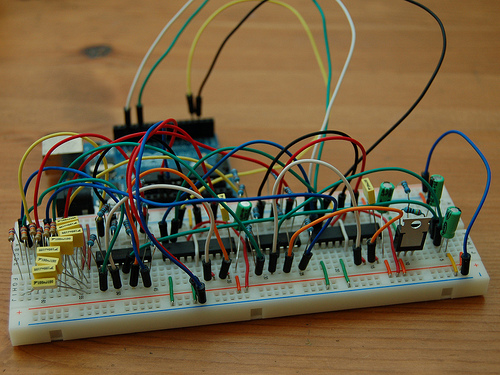 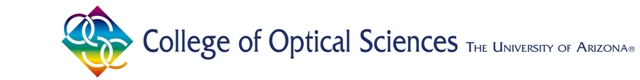 Dr. Mike Nofziger   2015
Lecture 11
Photoconductors—Physical Construction:
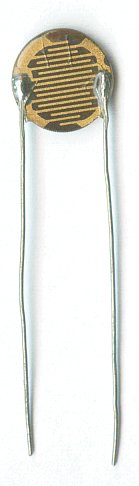 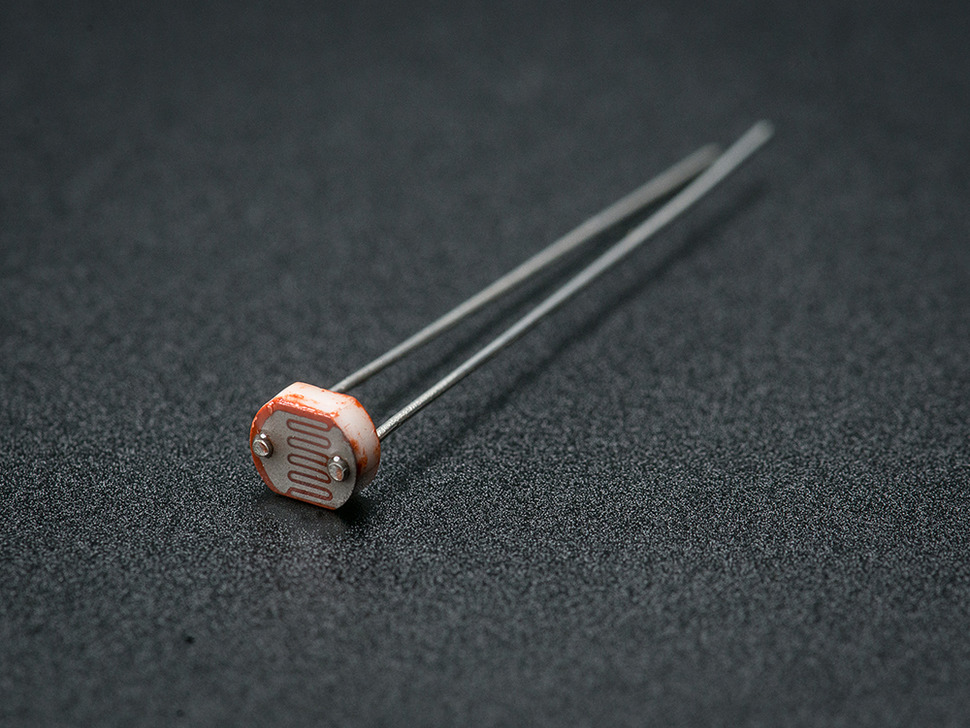 Known as:     “Photoresistors”, “Light-Dependent Resistors (LDR)”
                      “Photocells” ………….  Photoconductors!
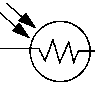 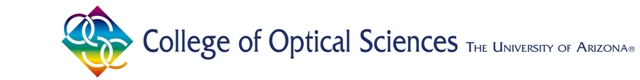 Dr. Mike Nofziger   2015
Lecture 11
Photoconductors—Physical Construction:
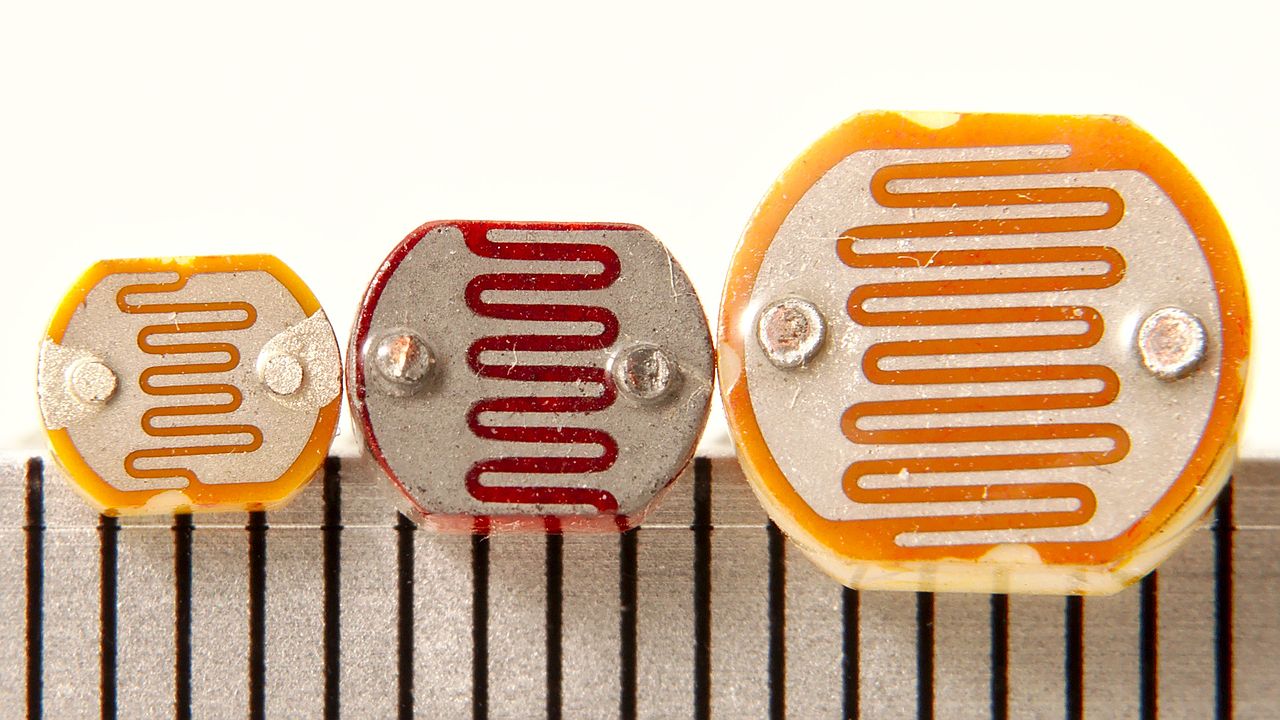 Three photoresistors with scale in mm
Reference
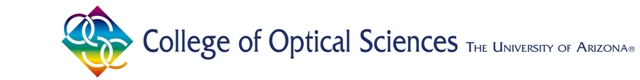 Dr. Mike Nofziger   2015
Lecture 11
Photoconductors—Basic Physics:
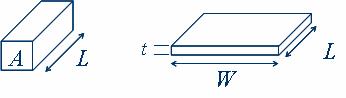 Most common semiconductor material used for detection of 
visible light is CdS (also CdSe).
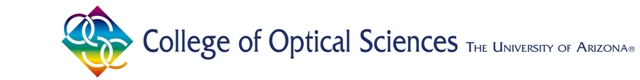 Dr. Mike Nofziger   2015
Lecture 11
Photoconductors—Physical Construction:
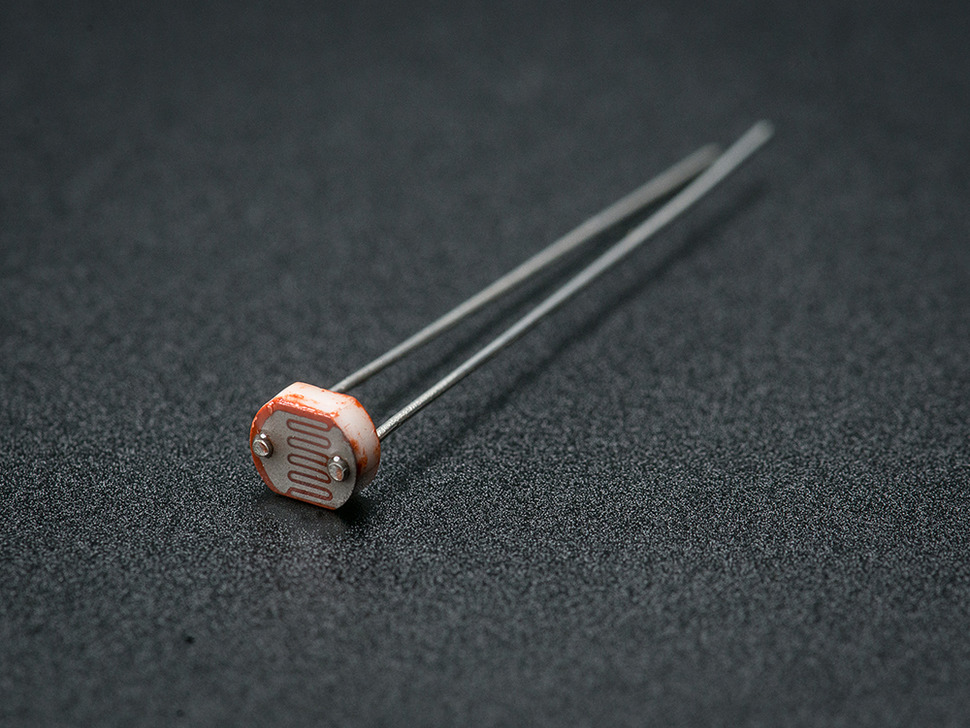 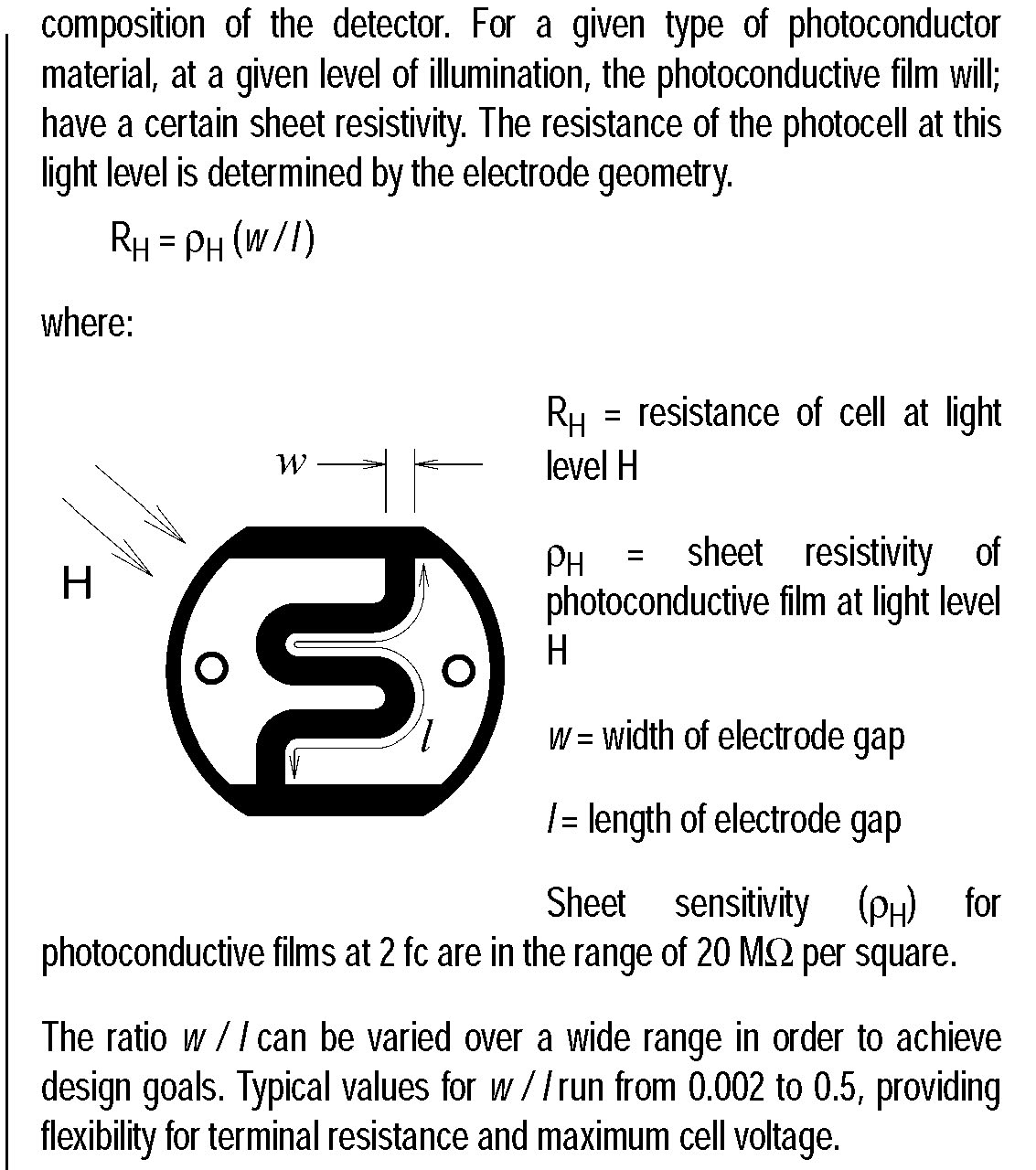 Ref: “Photoconductive Cells”
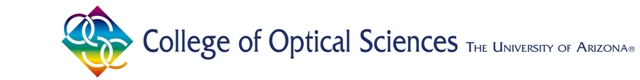 Dr. Mike Nofziger   2015
Lecture 11
Photoconductors—Current-Voltage (I-V) Characteristics:
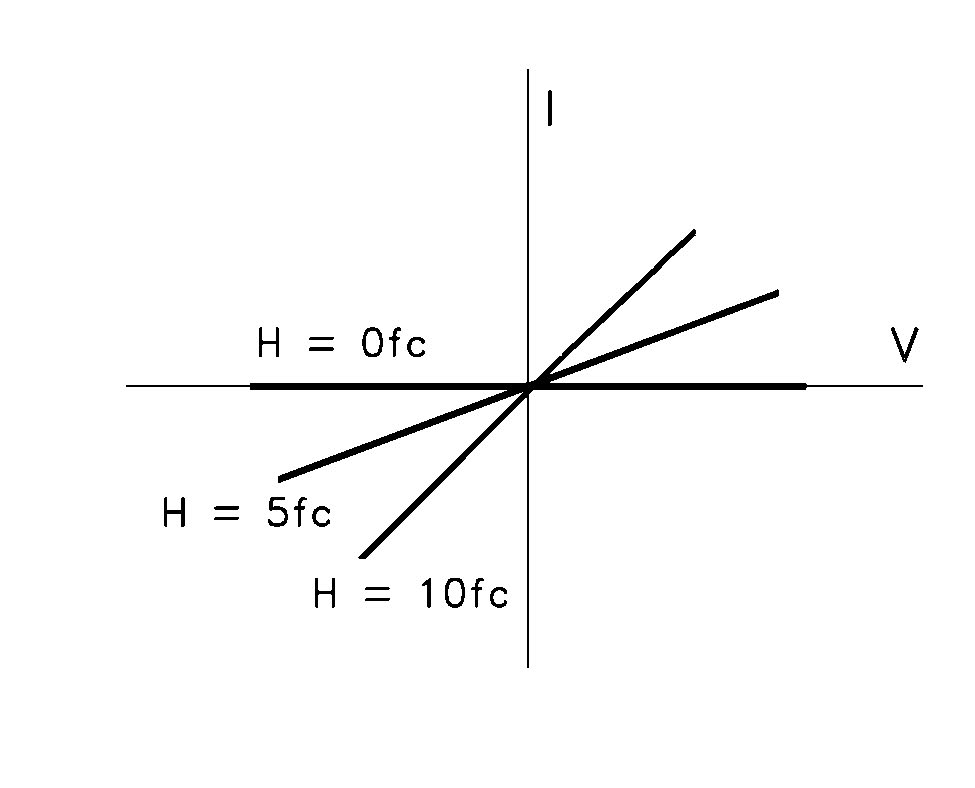 where: fc ≡ “foot-candles” is a measure of the amount
                    of visible light per unit area
The resistance is the inverse of the slope of the I-V curve.
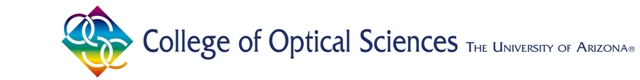 Dr. Mike Nofziger   2015
Lecture 11
Photoconductors—Use in an Electrical Circuit:
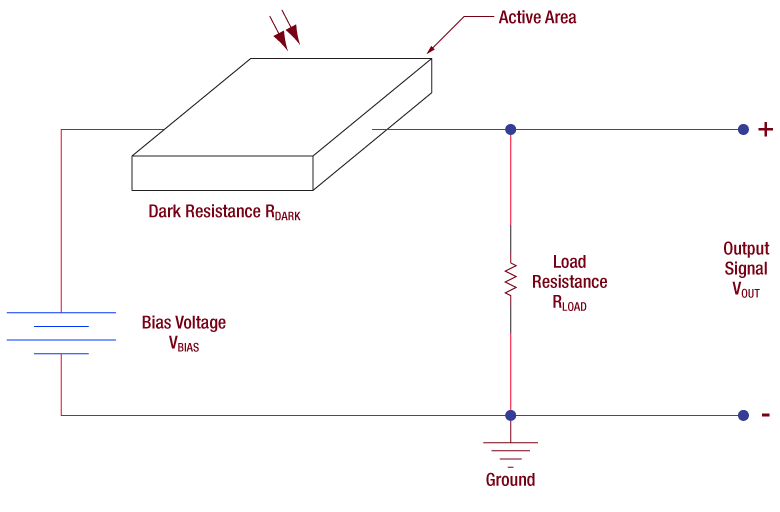 Reference
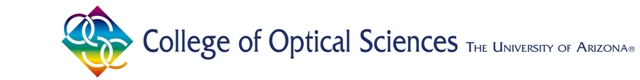 Dr. Mike Nofziger   2015
Lecture 11
Photoconductors—Use in an Electrical Circuit:
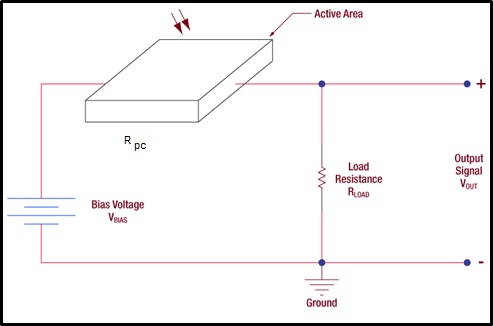 How does Vout vary with the amount of light
falling on the photoconductor?
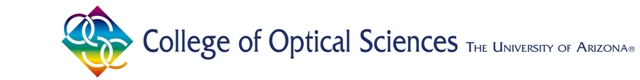 Dr. Mike Nofziger   2015
Lecture 11